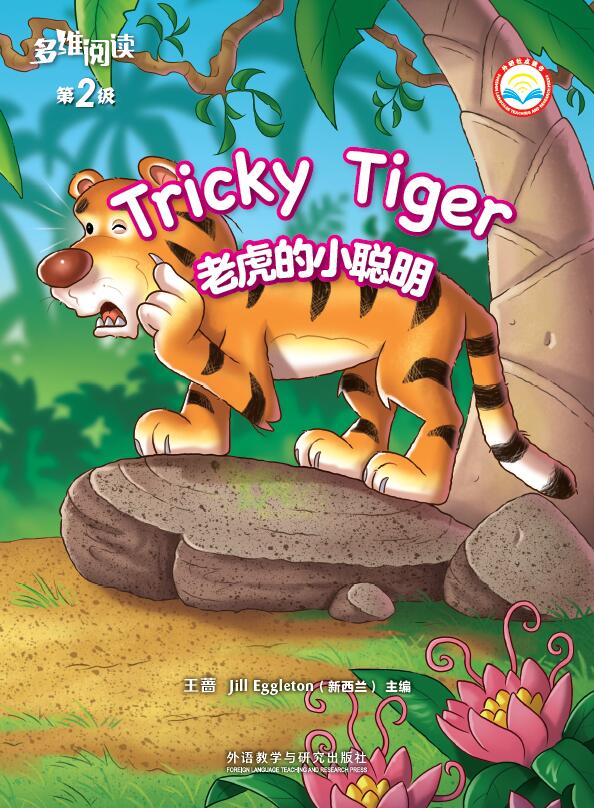 Tricky Tiger
老虎的小聪明
选自《多维阅读第2级》
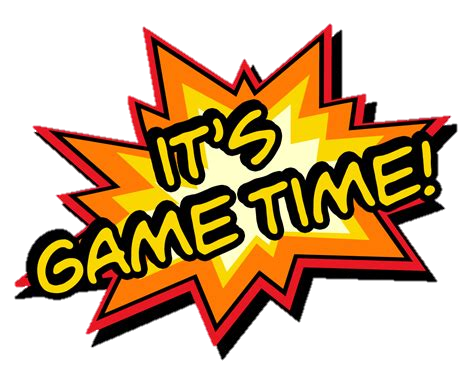 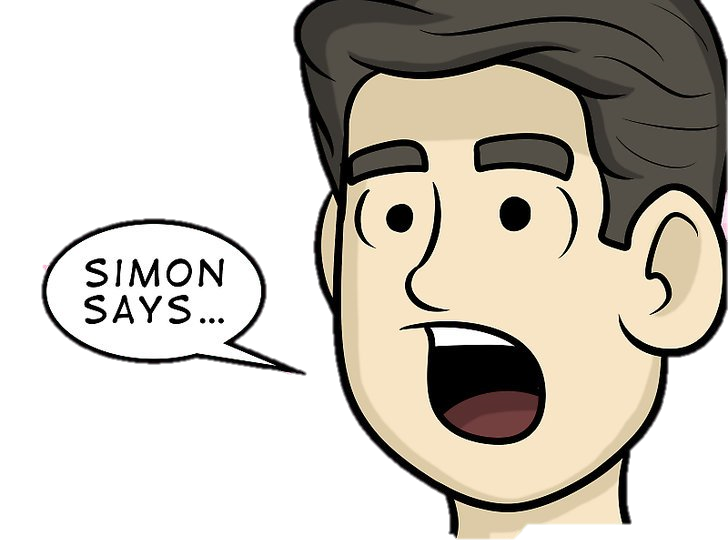 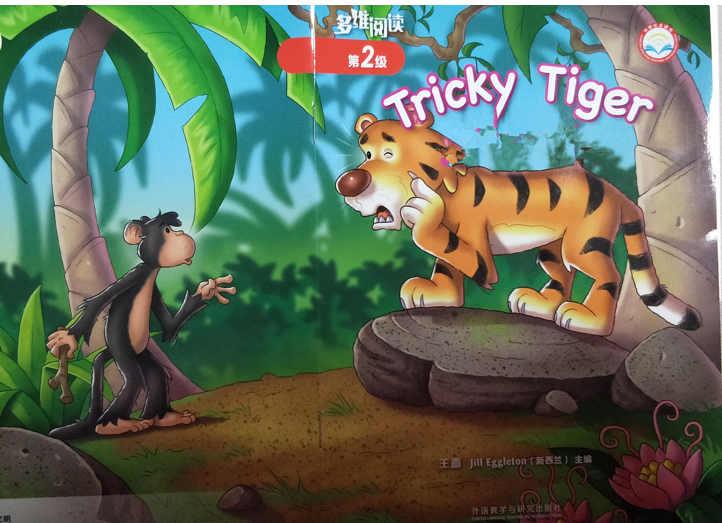 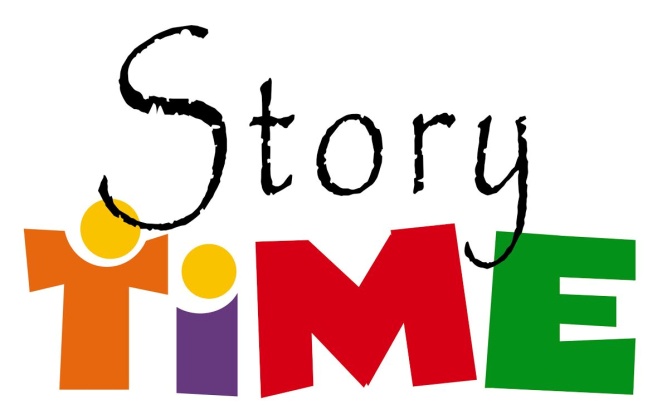 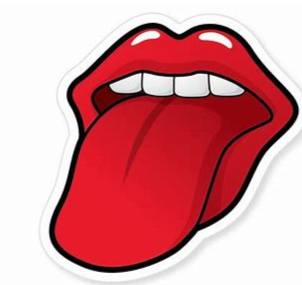 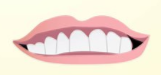 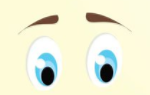 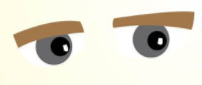 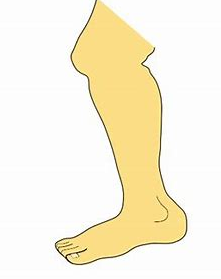 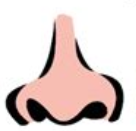 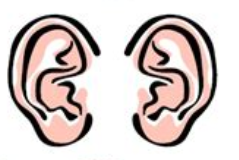 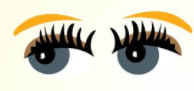 Look and Say
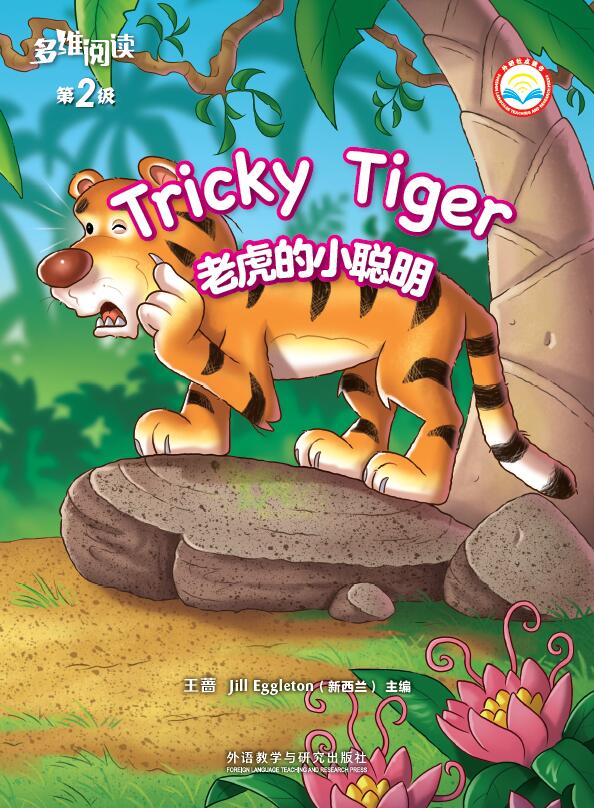 What can you see from the cover page?
What is the title?
Why is the tiger tricky?
tricky
Look and Predict
Did Tiger trick Monkey successfully at last?
How do you know?
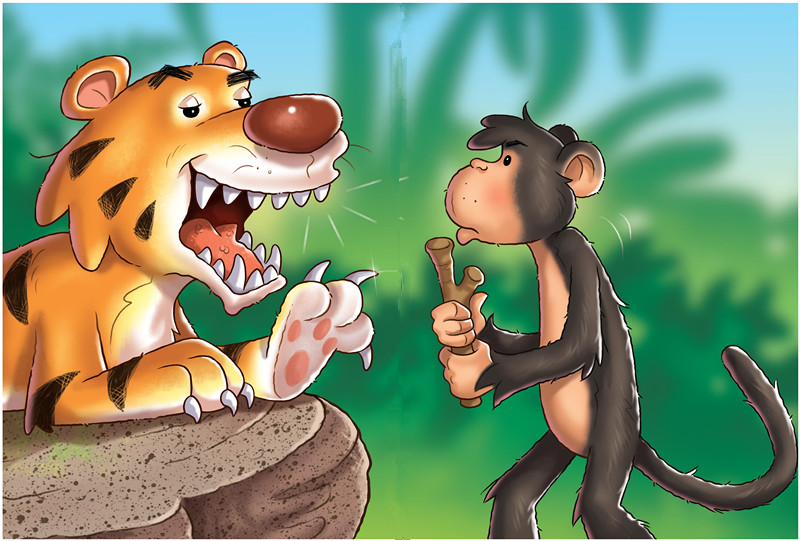 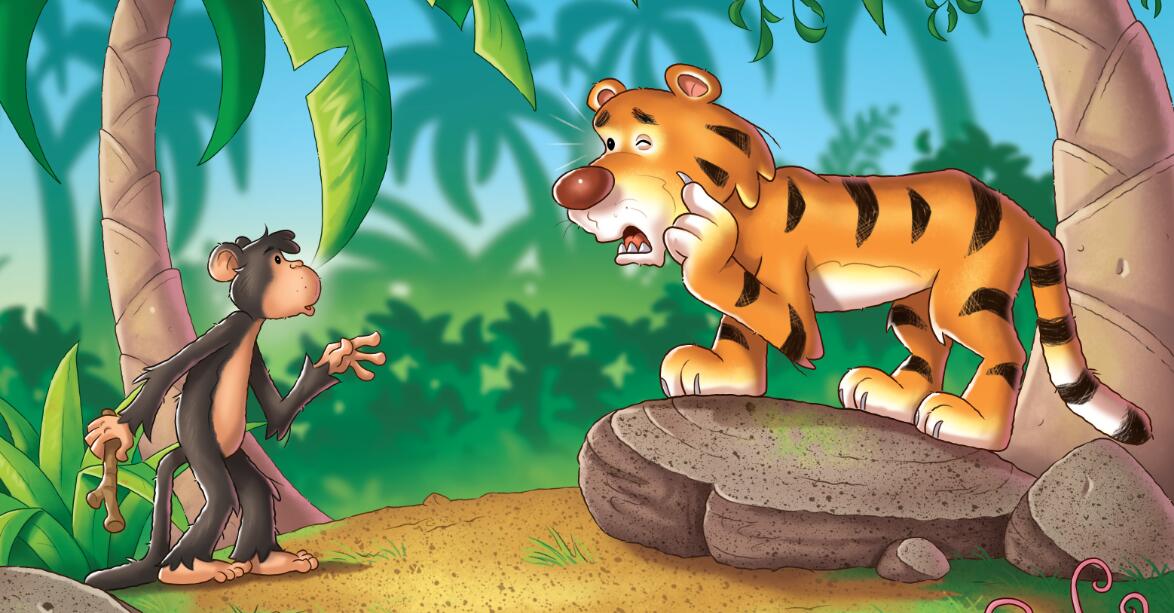 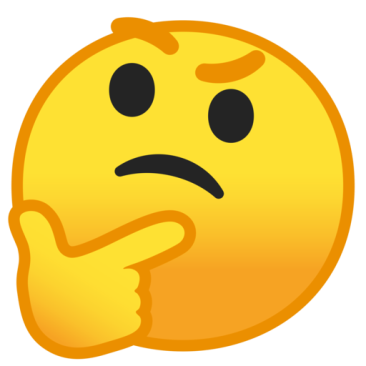 Picture Walk
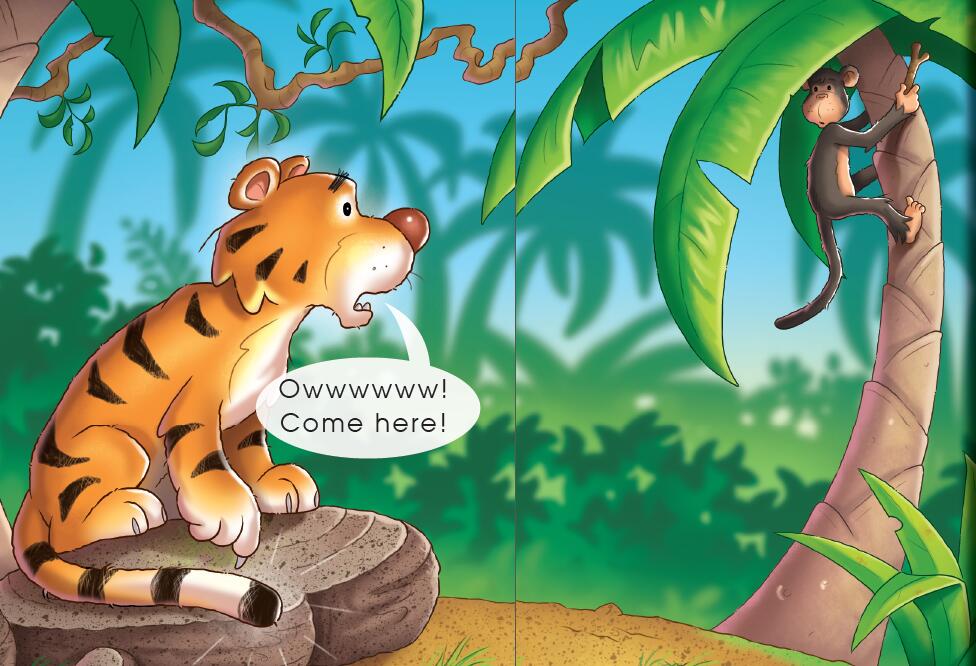 What’s wrong with Tiger? How do you know?
Where is Monkey?
What’s in Monkey’s hand?
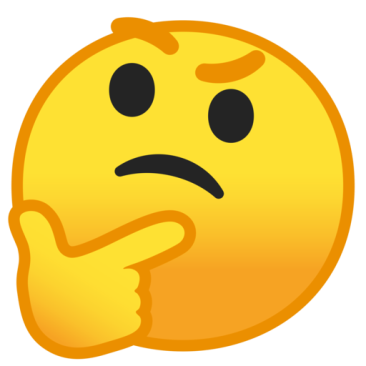 Picture Walk
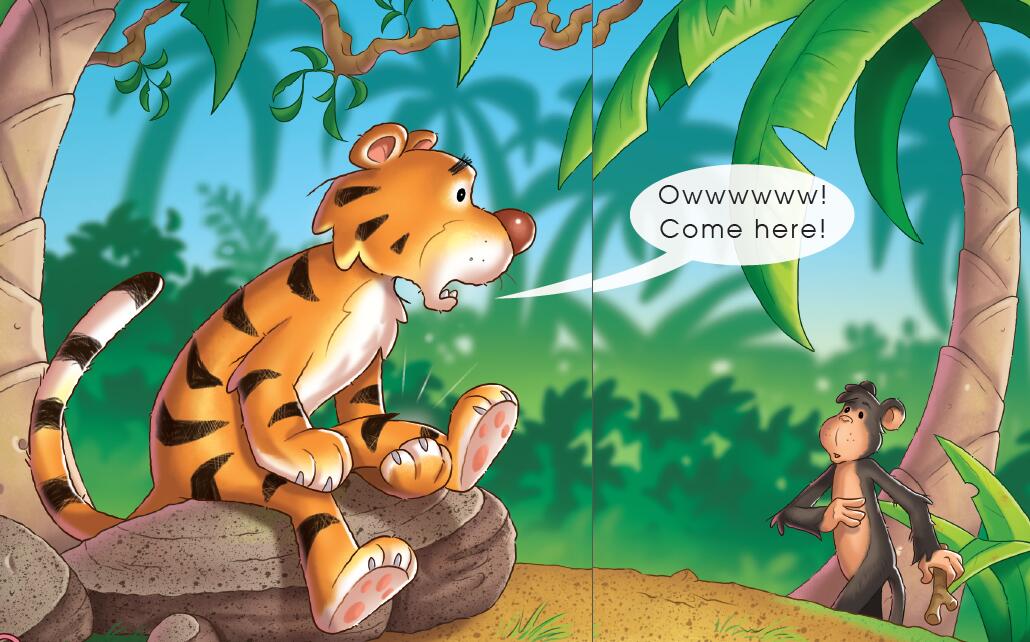 What’s wrong with Tiger now?
Where is Monkey now?
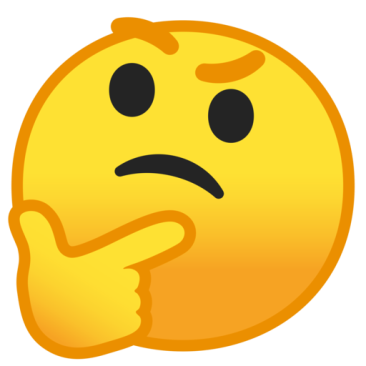 Picture Walk
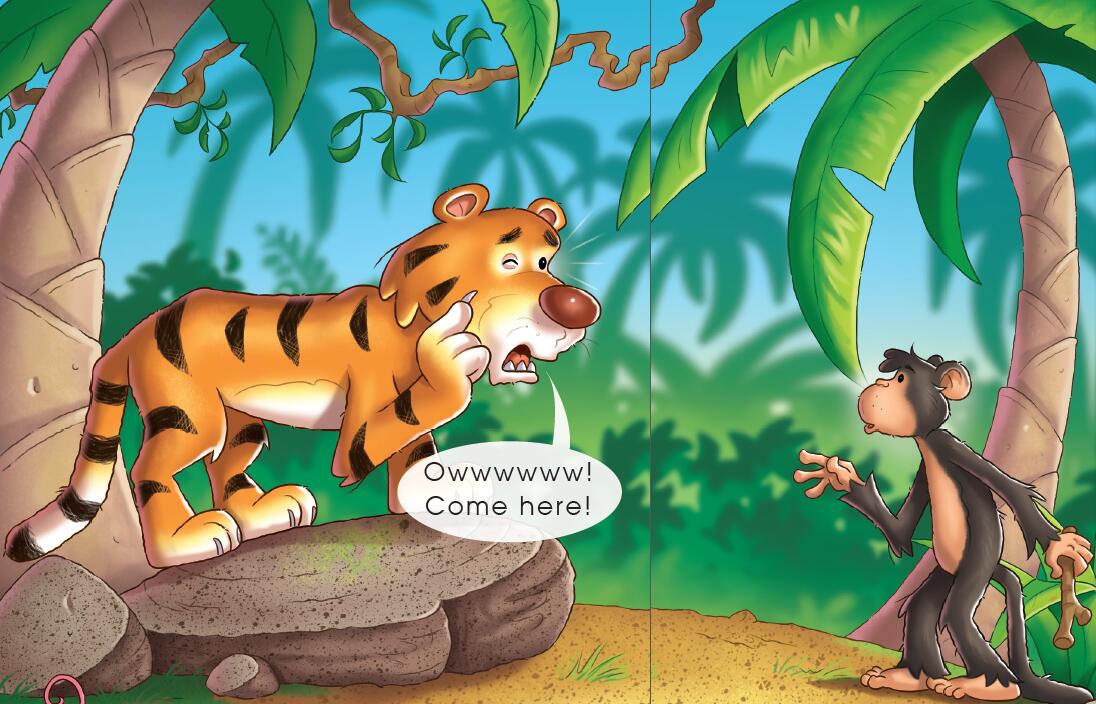 Do you think Tiger really has a sore eye?
Is Monkey afraid of Tiger? How do you know?
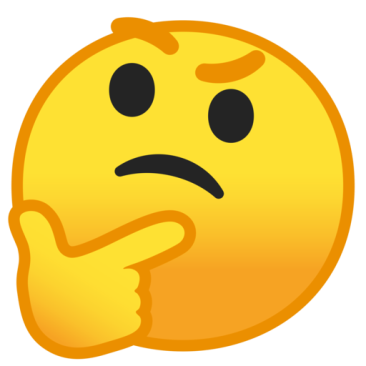 Picture Walk
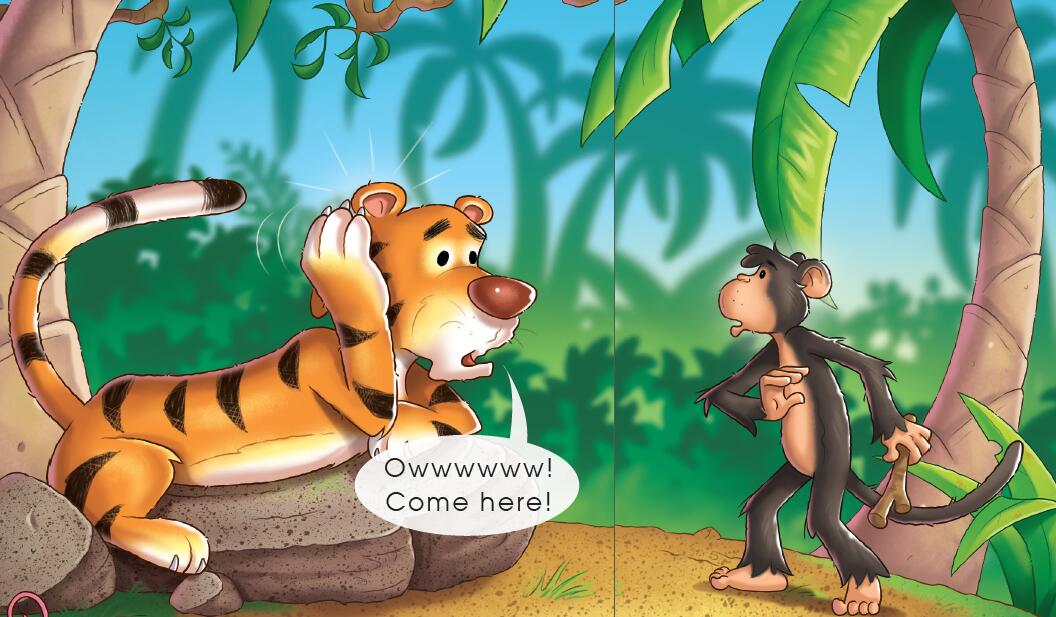 What does Tiger say is sore now? How do you know?
Is Monkey coming closer again?
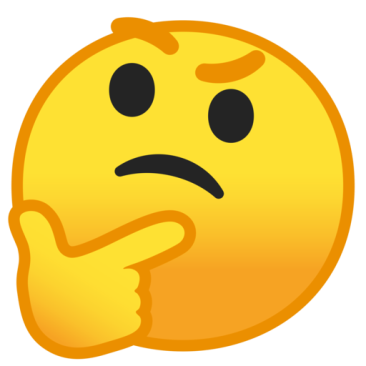 Picture Walk
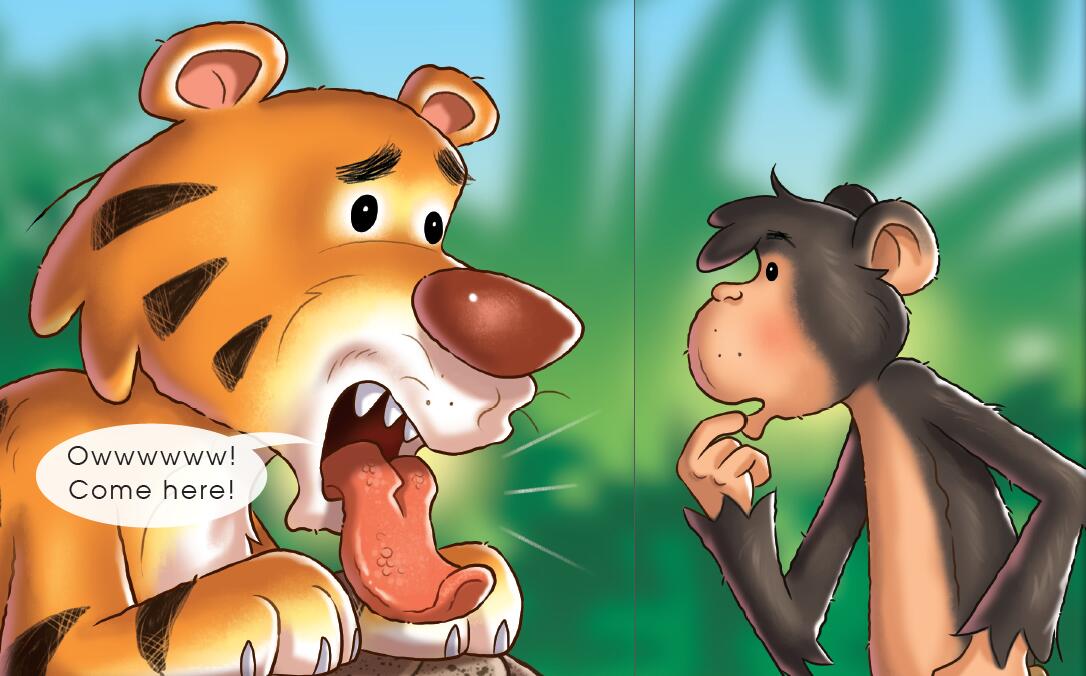 What do you think Tiger is saying to Monkey now?
What is Monkey thinking about?
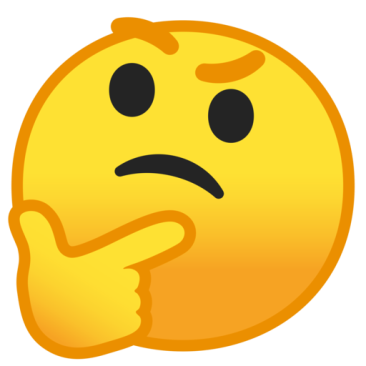 Picture Walk
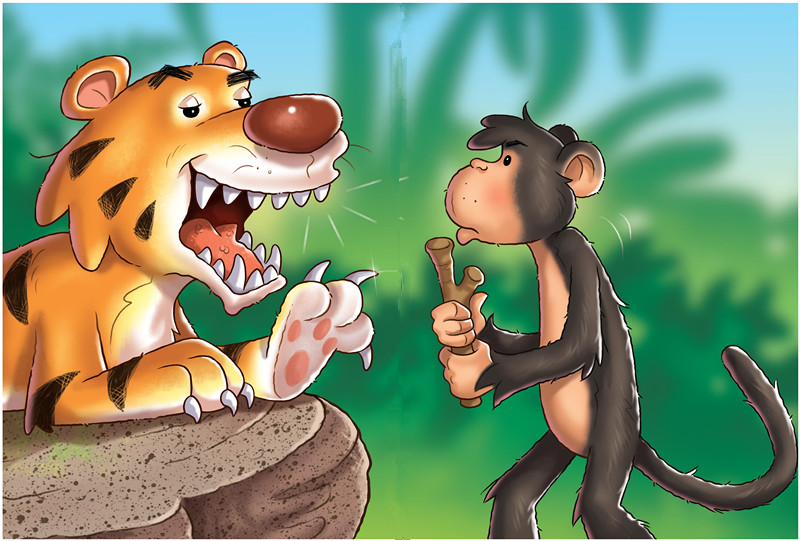 Look at Tiger’s face. Is he happy or sad now? Why?
What do you think Monkey will do next?
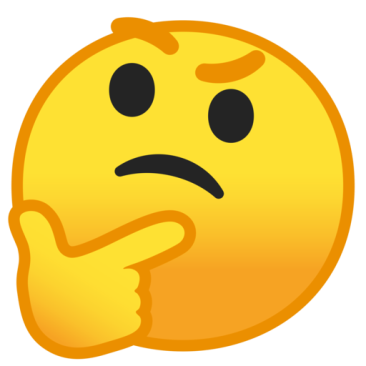 Picture Walk
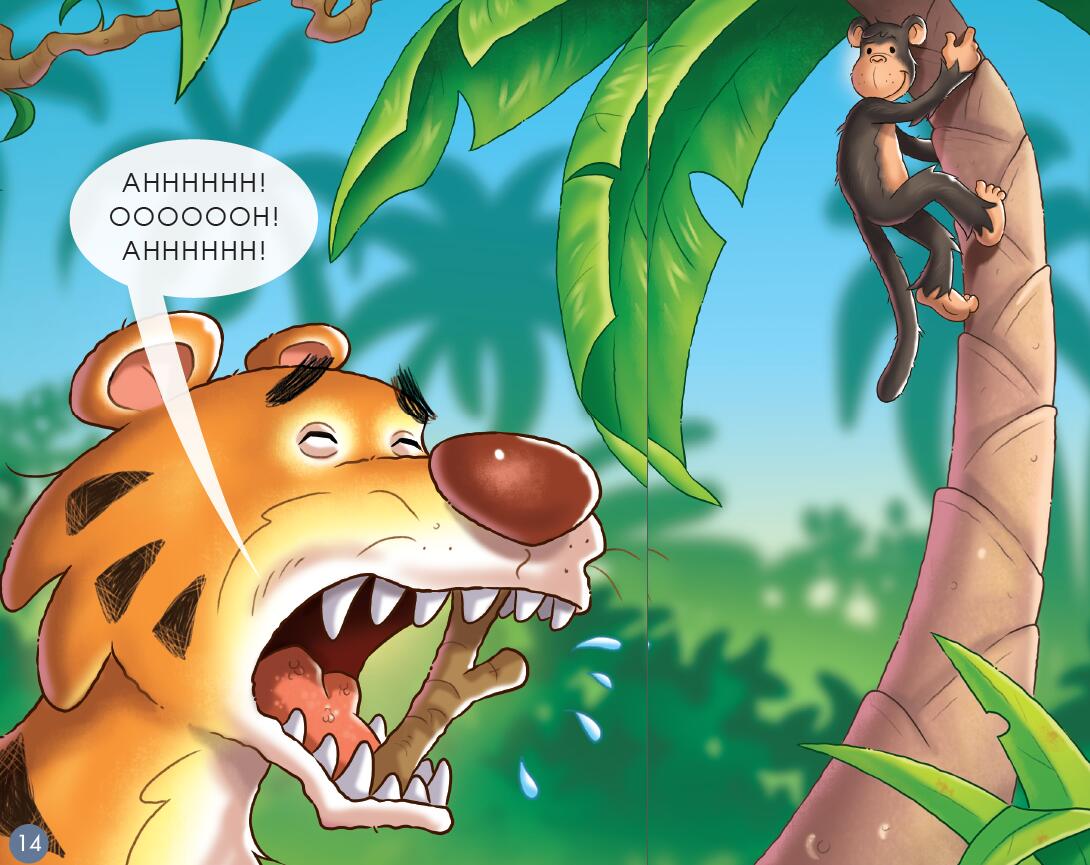 What does Monkey do with Tiger?
How do they feel? How do you know?
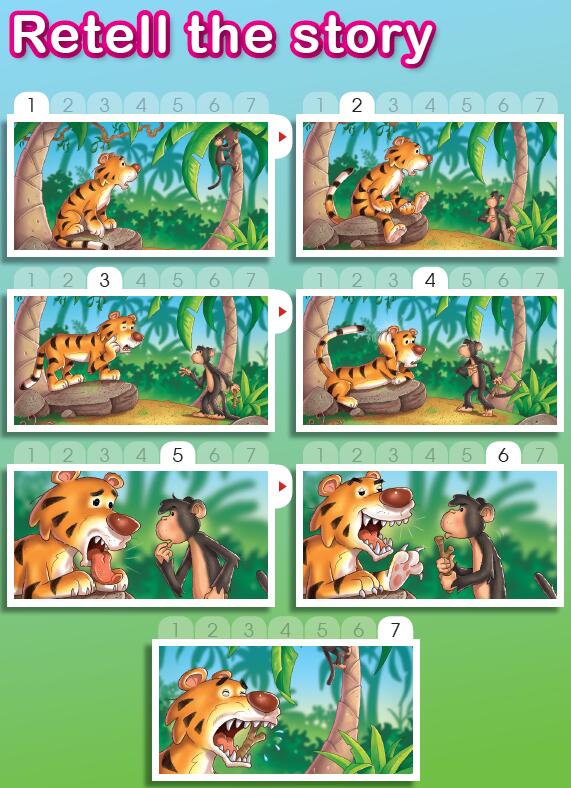 Did Tiger trick Monkey successfully at last?
Think and Number
4
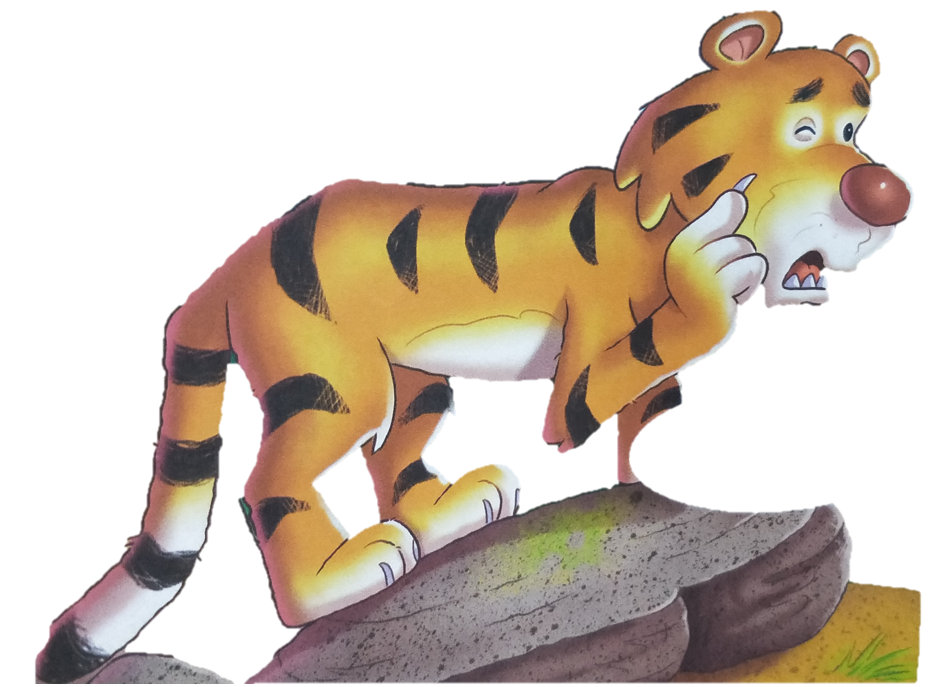 3
6
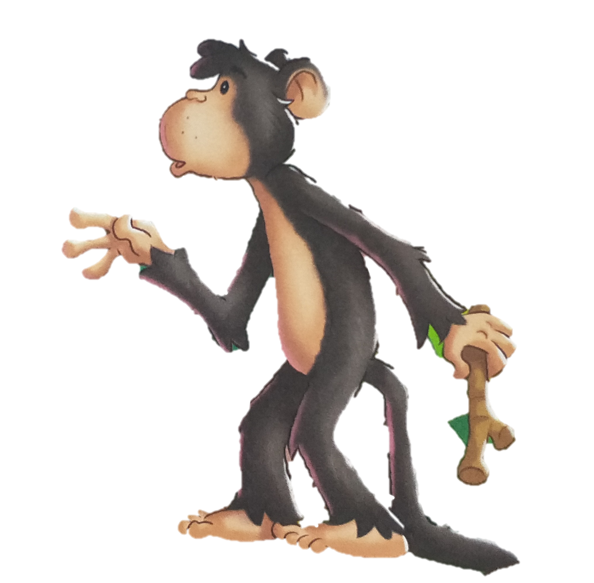 5
2
1
Read and Find
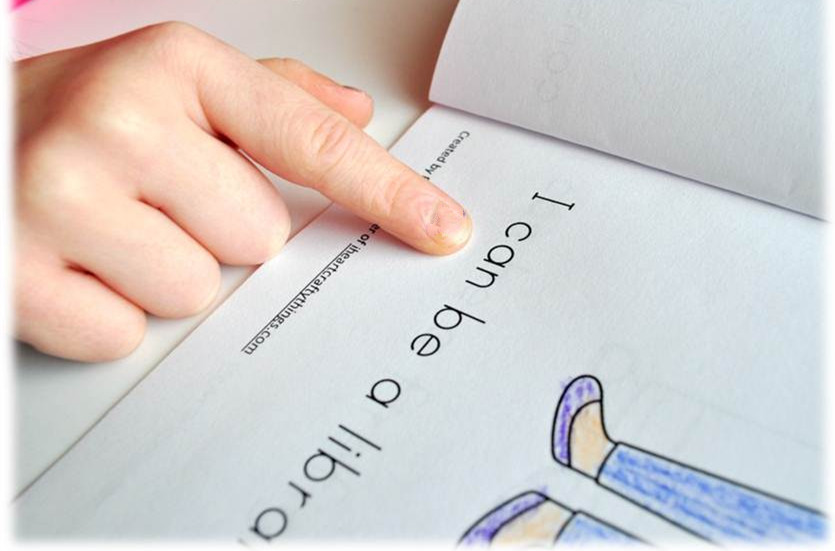 Tips:

1. Point and read.

2. Read the speech bubble as if you were the tiger.
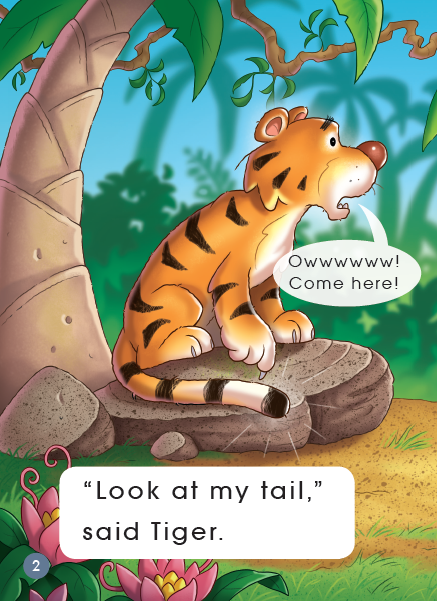 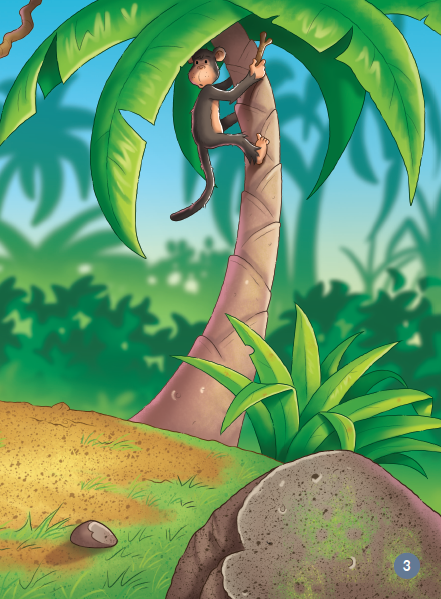 Which word says “Tiger”? 

What sound does “Tiger” start with?

What other words start the same?
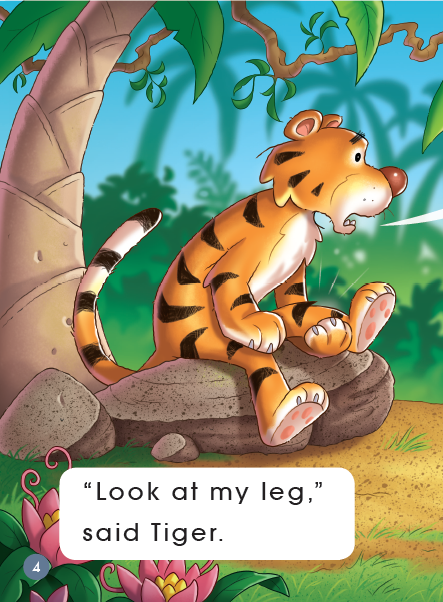 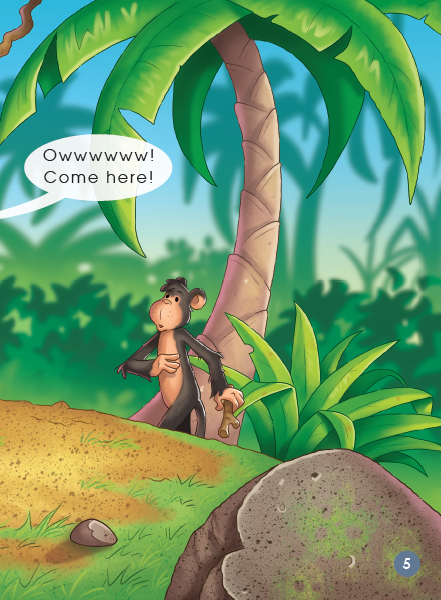 1. How do you know the tiger is talking?

2. Make a circle with your finger around the speech marks.

3. Change your voice between the speech marks to sound like the tiger.
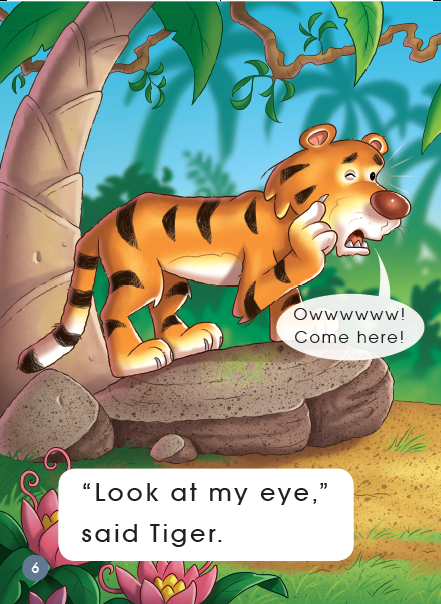 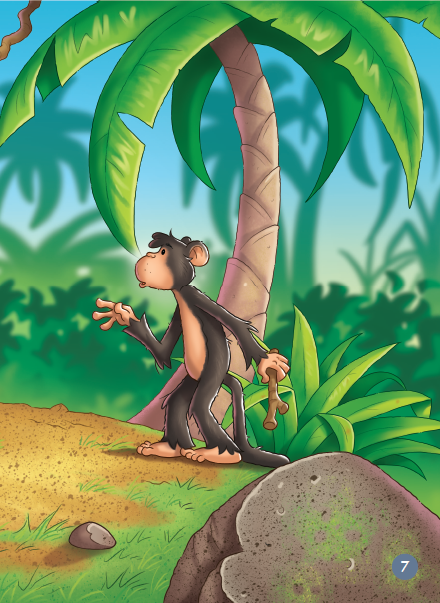 1. Make a circle with your finger around the word “Look”.

2. If you change “l” to “b”“t” “sh”, what would the words be? Can you read them?
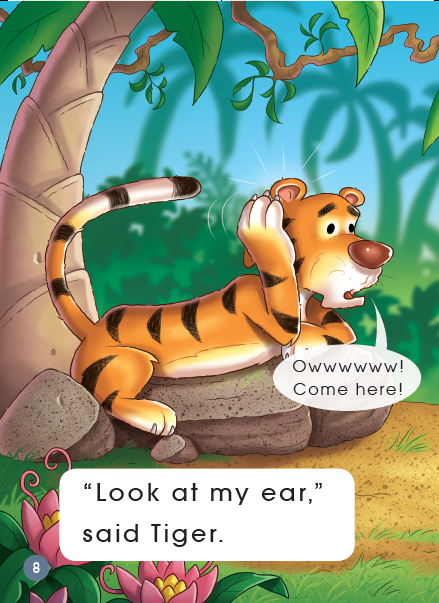 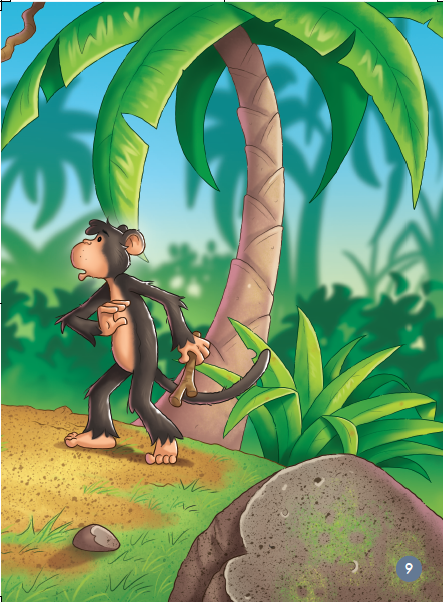 1. Put your finger on the word that says where the tiger is sore. What does this word say?

2. How do you know that?
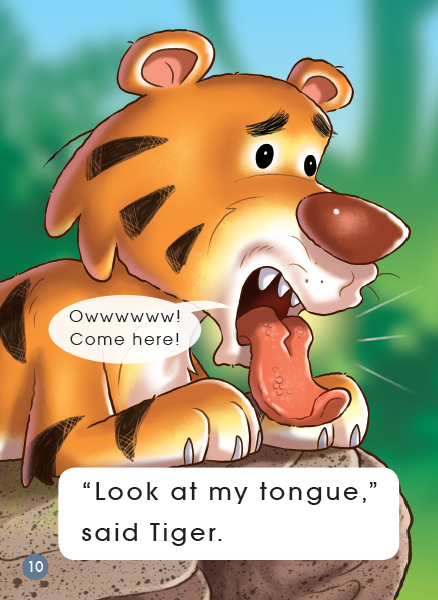 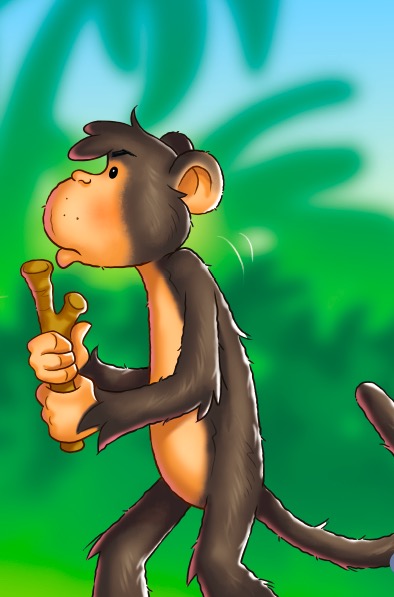 1. Put your finger on the word that says where the tiger is sore. What does this word say?

2. Make a circle with your finger around the letter t in Tiger and tongue. Are they the same?
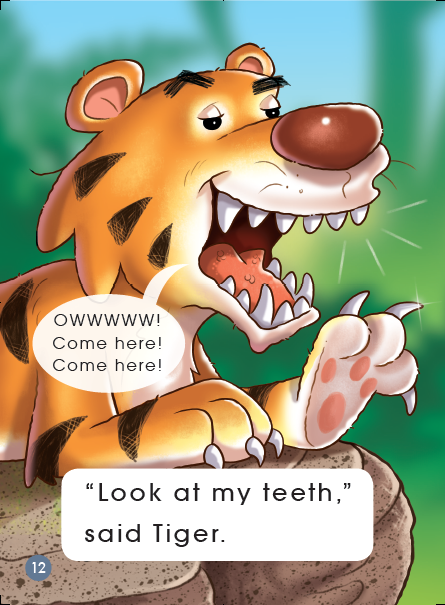 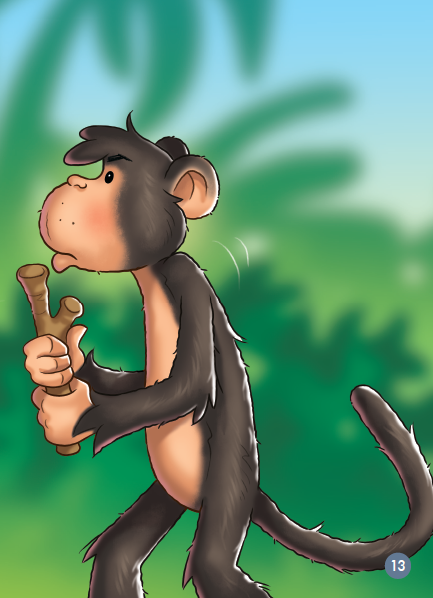 1. Put your finger around the word that means               .

2. What sound does “teeth”  start with?

3. Is OWWWWW! in the speech bubble the same as other pages? Why are they different?
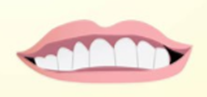 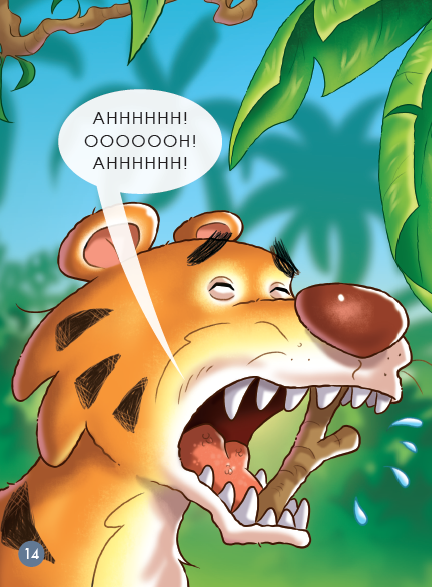 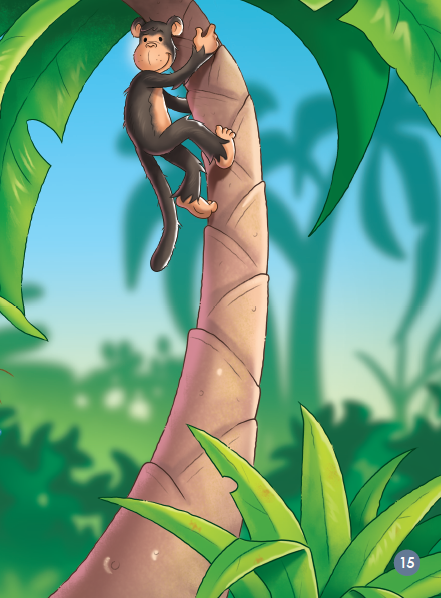 1. Read the speech bubble and make your voice sound like Tiger may have said it.

2. Why are    “AHHHHHHH” “OOOOOOH” all in big letters?
Read  in Groups
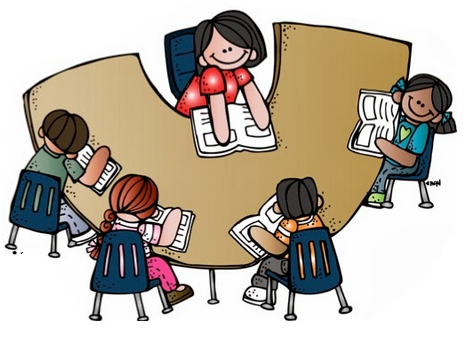 Role Play
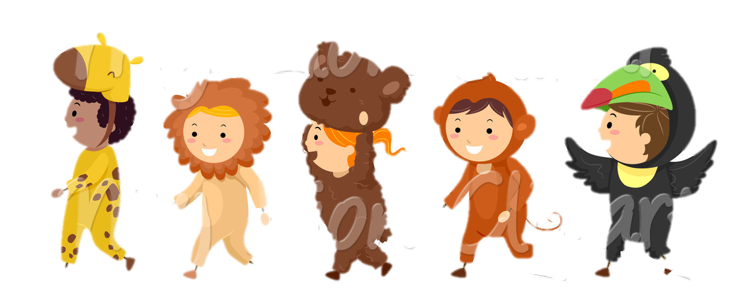 Retell in Groups
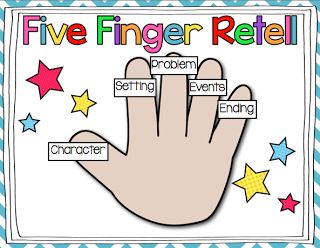 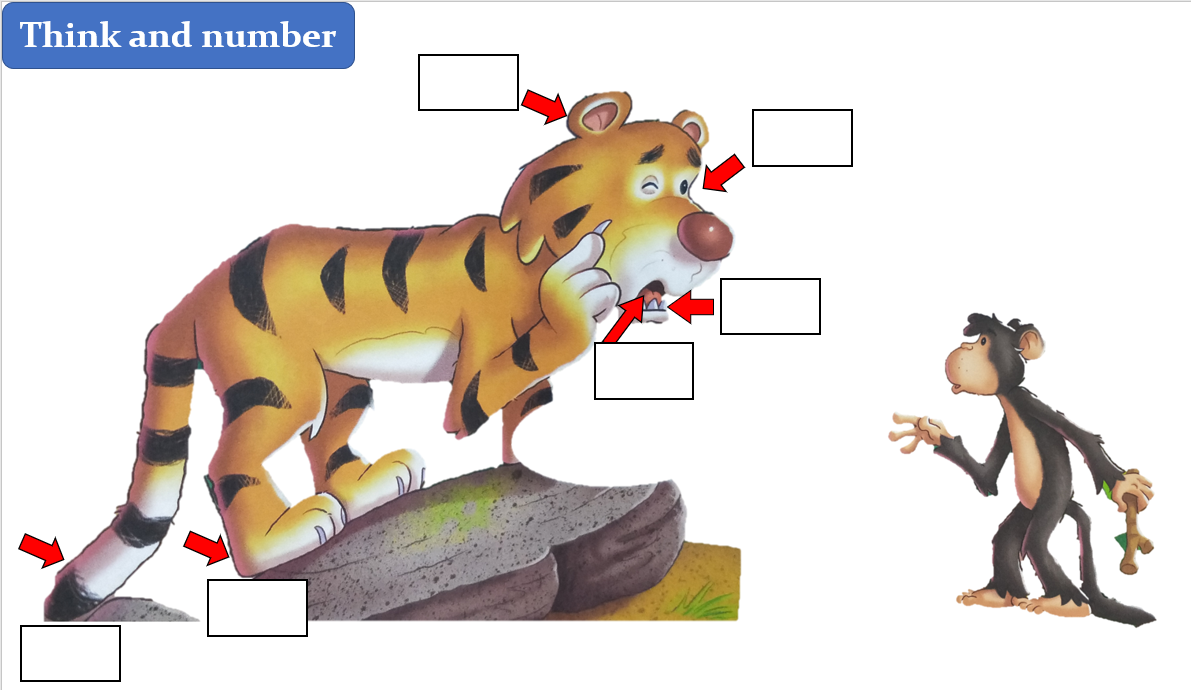 Think and Draw
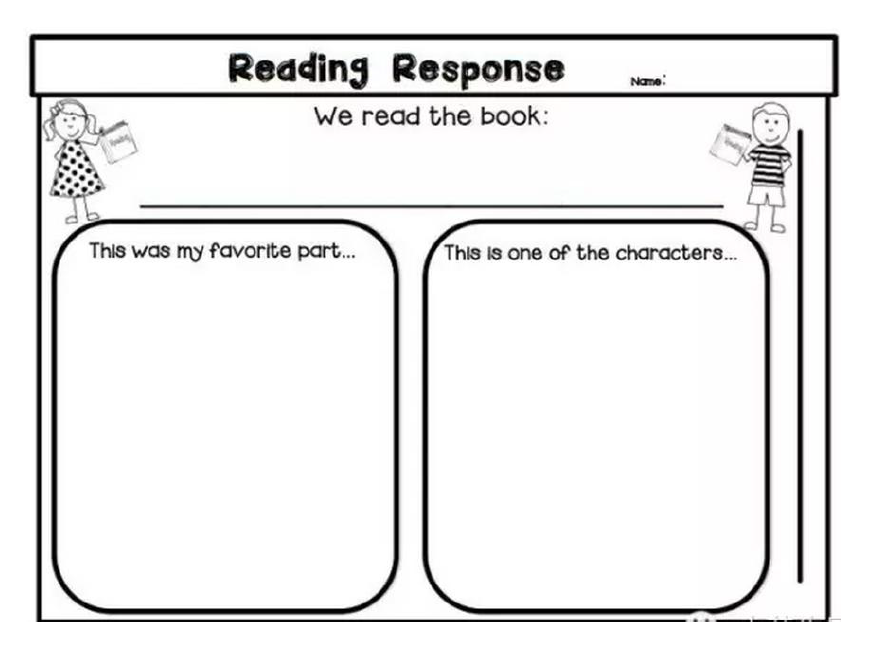 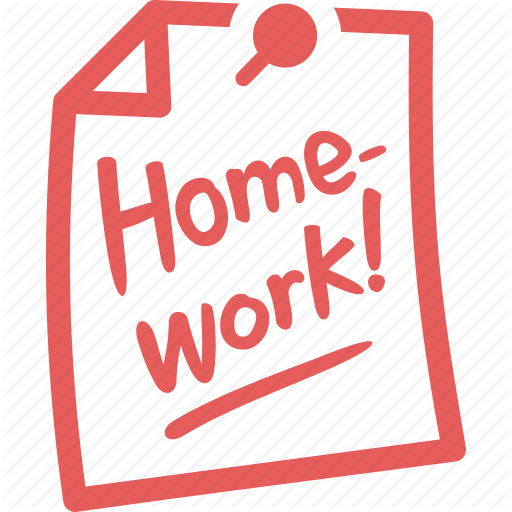 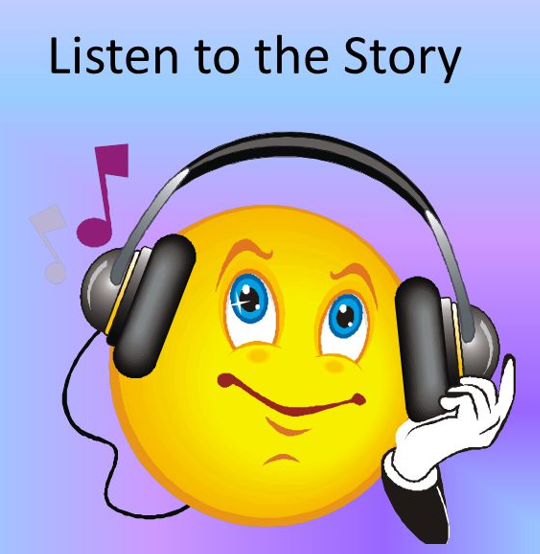 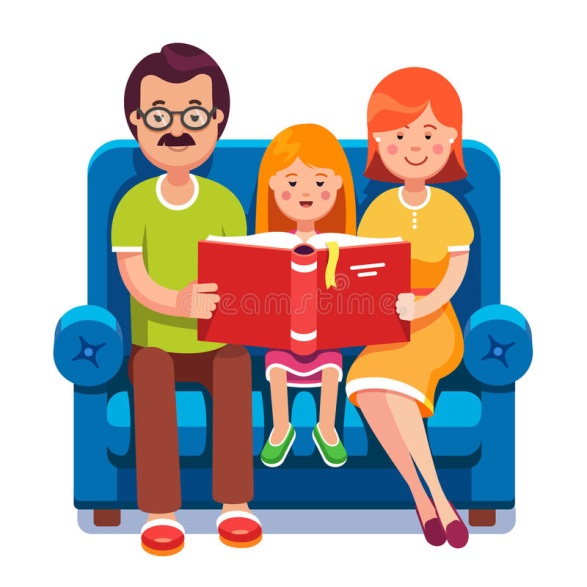 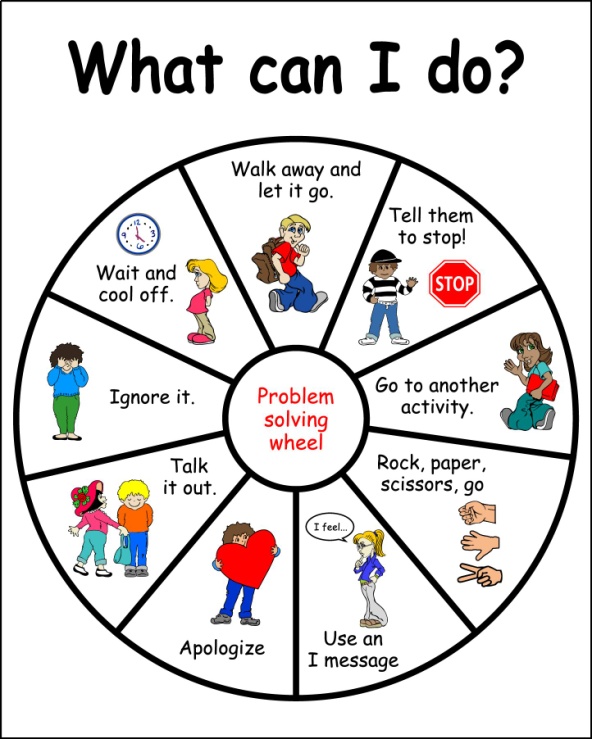 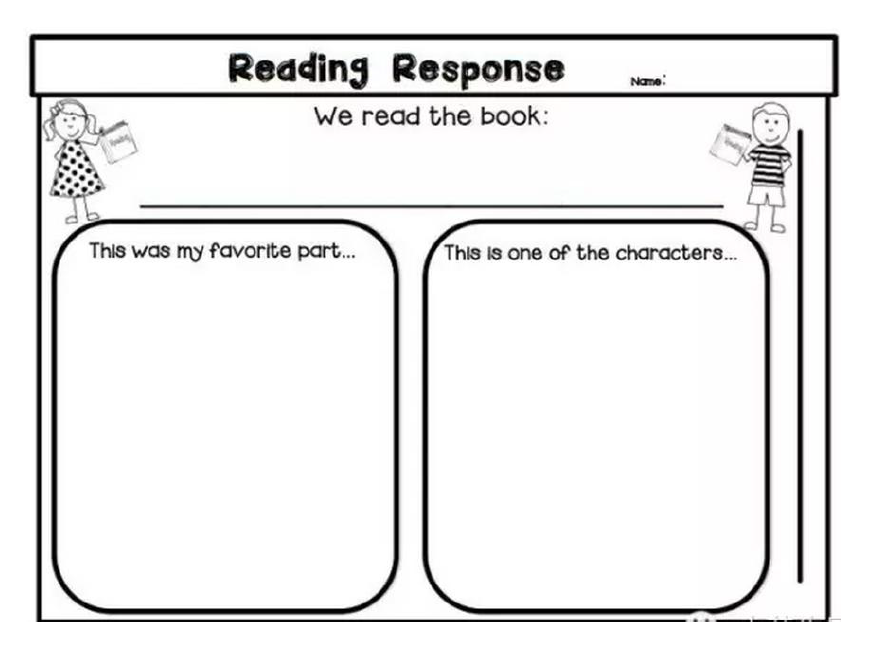